2021-2022Town Hall Meeting for Faculty & Staff
January 6, 2022
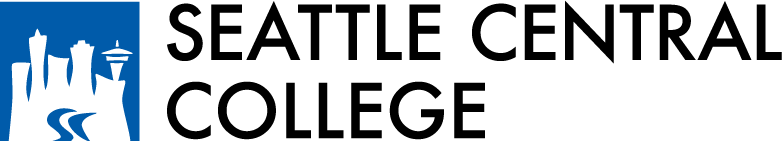 Overview
Kudos
Update
Q&A
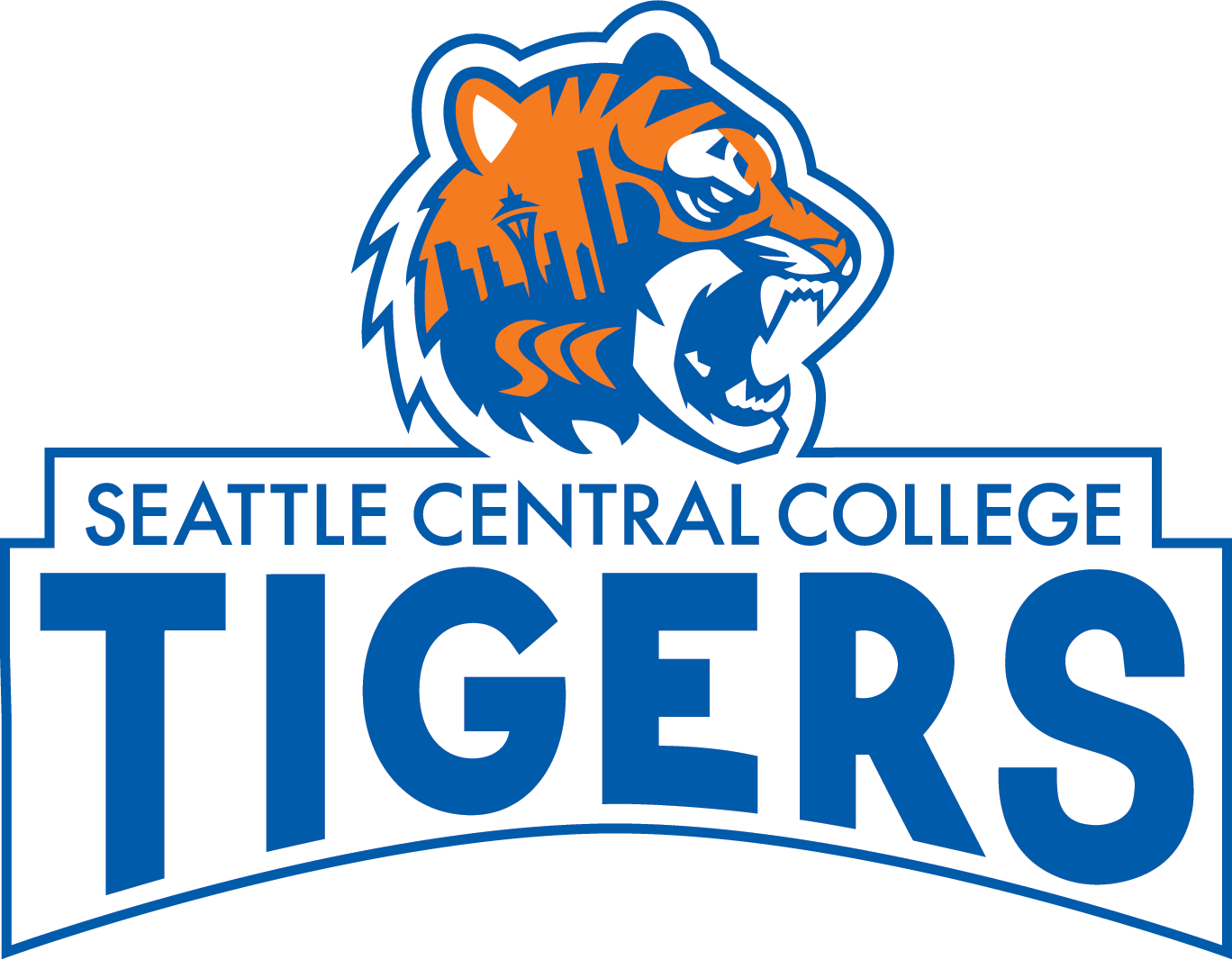 Kudos!
Welcome Week
Campus Events
Holiday Party
Thursday, January 20, 2022 at 4:30pm
Details forthcoming

Black Excellence Awardee Community Lecture: Carl Livingston
Wednesday, January 26 from 12pm-1pm 
BE 1110/1111 in Broadway Edison

Virtual Speed-Networking Week
Monday, January 31-February 3, 2022
Sessions are daily at 10:30am, 1pm, 2pm, and 5pm 
To get involved, contact Emily Thurston at Emily.Thurston@seattlecolleges.edu
[Speaker Notes: Connect Central: Virtual Speed-Networking Week 
Monday, January 31 to Thursday, Feb 3, 2022 
Sessions daily at 10:30 a.m., 1 p.m., 2 p.m. and 5 p.m. 
*Each session will include three 15-minute networking rounds. 
More info at: seattlecentral.edu/connectcentral  
Business and Accounting/ Culinary, Hospitality, and Wine - Monday, Jan. 31, 2022 
Arts, Design & Graphics, Humanities & Language - Tuesday, Feb 1, 2022 
STEM - Wednesday, Feb 2, 2022 
Health & Medical,  Education & Human Services/ Social Sciences - Thursday, Feb 3, 2022]
New Hires
Shawn Armour, MESA
Melissa Commodore, STEM+B
Yesenia Suarez Flores, Registration & Records
Chelsea R Hoffman, Admissions & Outreach
Shellie Marie Mckissick, Nursing 
Keith Pfeiffer, Facilities & Plant Operations
Maggi Sutthoff, Strategic Partnerships
COVID Health & Safety Guidance
Get double-vaccinated with two doses of the Pfizer or Moderna vaccine
Get boosted
If you received the Pfizer or Moderna vaccine more than 6 months ago
If you received the J&J Janssen vaccine more than two (2) months ago 
When to get tested:
No sooner than 5-7 days after a COVID-19 exposure, or
Immediately if experiencing COVID-like symptoms
[Speaker Notes: Our local community is experiencing dramatic rise in COVID19 cases due to the omicron variant. Omicron is very contagious and already rapidly overtaking the delta variant as the dominant strain in our community. Although extremely contagious, the evidence suggests that there is lower risk of hospitalization and/or death. The trend is expected to continue to rise for at least a short while. The following measures are the best strategies for keeping Seattle Colleges healthy and safe.]
COVID Health & Safety Guidance
Stay home when sick, even if you're vaccinated and/or have a negative COVID test
Get tested, stay home, and isolate for 5 days after symptoms begin
When to notify H&S (healthandsafety@seattlecolleges.edu):
Within 48 hours if you develop symptoms after visiting campus
If you have been exposed to COVID
If someone tells you they have been exposed

Check the Public Health - Seattle & King County website for details on how to care for yourself or others with COVID-19 
Sign up for the WA Notify App
https://www.doh.wa.gov/Emergencies/COVID19/WANotify
[Speaker Notes: If you have been exposed to COVID-19, Health & Safety will help determine a safe campus return date.
If someone tells you that they have been exposed, only notify Health & Safety. Do not notify others. Notifying others contributes to false rumors and stigma.]
Campus Visit Protocols
Complete the daily wellness check
Wear a high-quality, well-fitted mask at all times while indoors
See Campus Security for disposable masks
See https://www.cdc.gov/coronavirus/2019-ncov/your-health/effective-masks.html for more information on masks
Campus visitors must check in at Security and wear a visitor badge

For more information, see: 
https://newscenter.seattlecentral.edu/coronavirus-update and https://www.seattlecolleges.edu/coming-campus/current-campus-entry-procedures
[Speaker Notes: Each day you come to campus, follow all campus entry procedures and complete your daily wellness check. This gives contact-tracers the quickest access to your contact information if they need to notify you of a potential exposure.]
Eating Areas on Broadway Edison
The Atrium is the only dedicated student eating area in the Broadway Edison Building
Signs and placards asking students to stay masked except for when eating or drinking and indicating student eating areas have been erected
There is a dedicated eating area in the Science and Math Building
Employee breakrooms are regularly cleaned and sanitized
Enrollment (FTEs)
*Updated 1/5/22
Instruction Update
THANK YOU to all employees (faculty and staff) for all you have and CONTINUE to do to be present and support student learning.
Congratulations faculty earning tenure this year:
Janine Buis, Nursing
Katie Gourd-Ascencio, Nursing
Anna Hackman, Humanities
Ruby Hansra, Counseling
Janet Hinson, Community Health and Education
Bliss Holloway, Arts
Scott Moy, Apparel Design and Development
Winter 2022 Student Services Hours of Operation
Student Services will be closed for in-person services at 1:00pm on Fridays.
Financial Aid will be working on awarding files and not available for remote or in-person services on Fridays.
ID Center will close at 1:00pm on Fridays, following Registration's lead.
Counseling Center will operate remotely for the month of January.
Jan. 10-28: Some departments may operate remotely on Fridays due to staffing or student flow.
Winter 2022 Student Vaccination Attestation (SVA) & COVID Rates
Administrative Services Update
Lincoln Ferris retired from the Interim Vice President for Administrative Services position on December 31, 2022
Jeff Keever will serve as the Interim Director of Facilities and Plan Operations
The search for an interim Vice President of Administrative Services is underway
Thank You
Q & A
This is being recorded and will be available on our website no later than end of day tomorrow